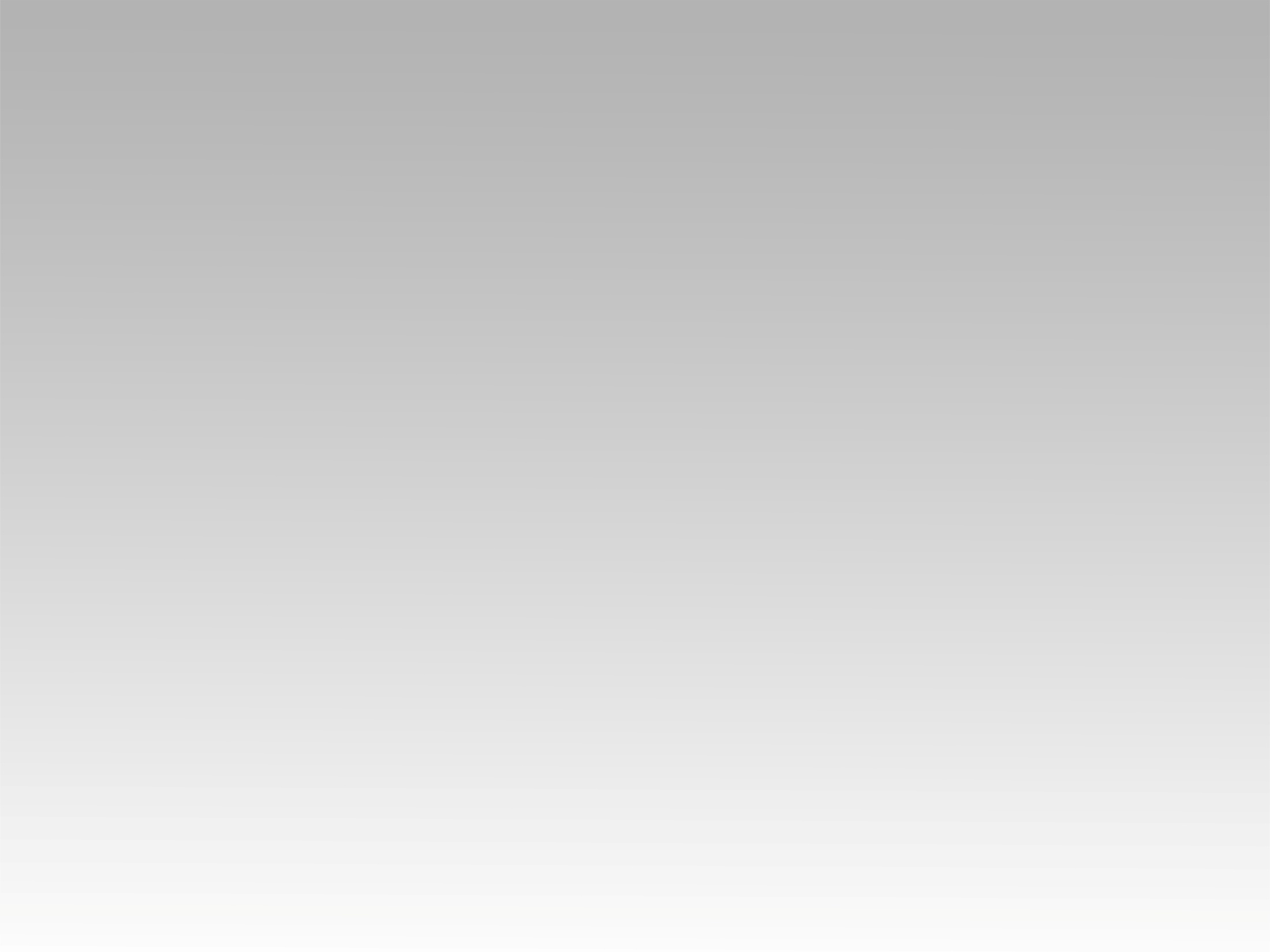 ترنيمة
كم يحلو لي
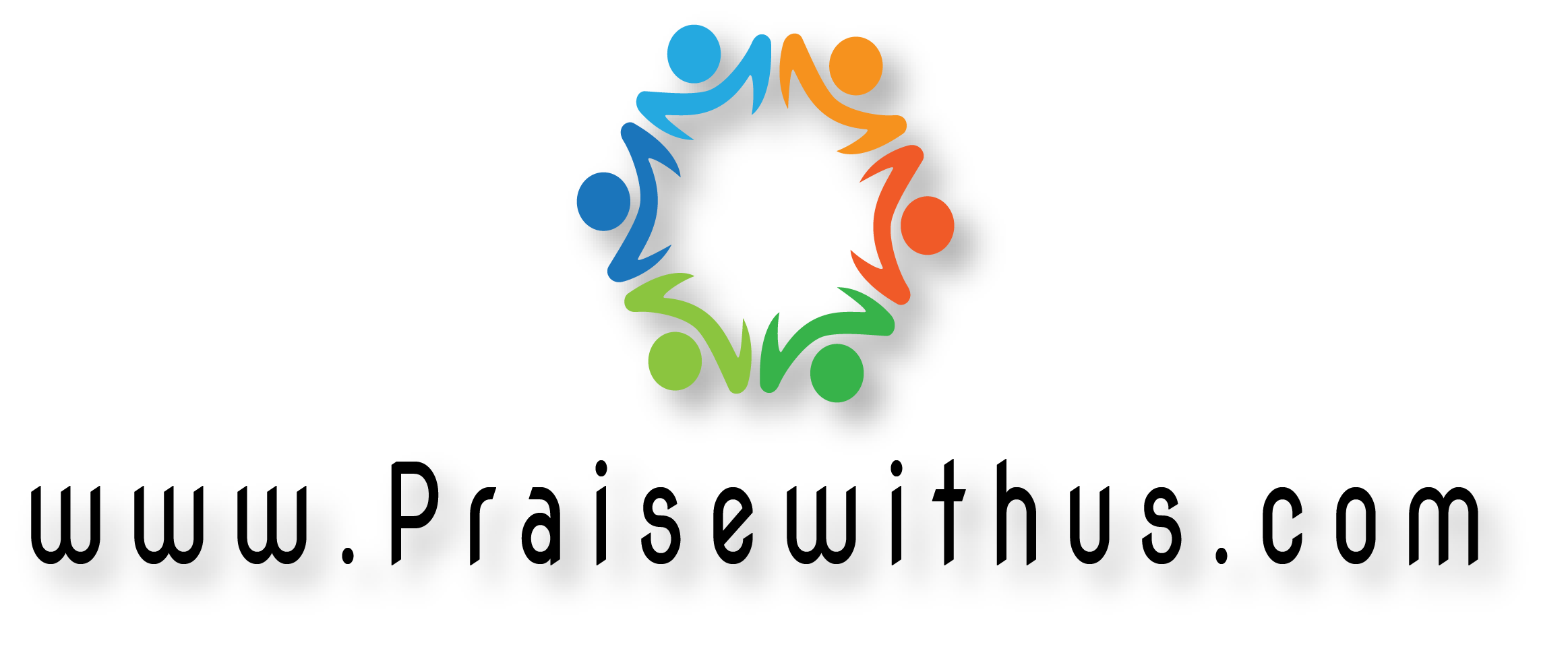 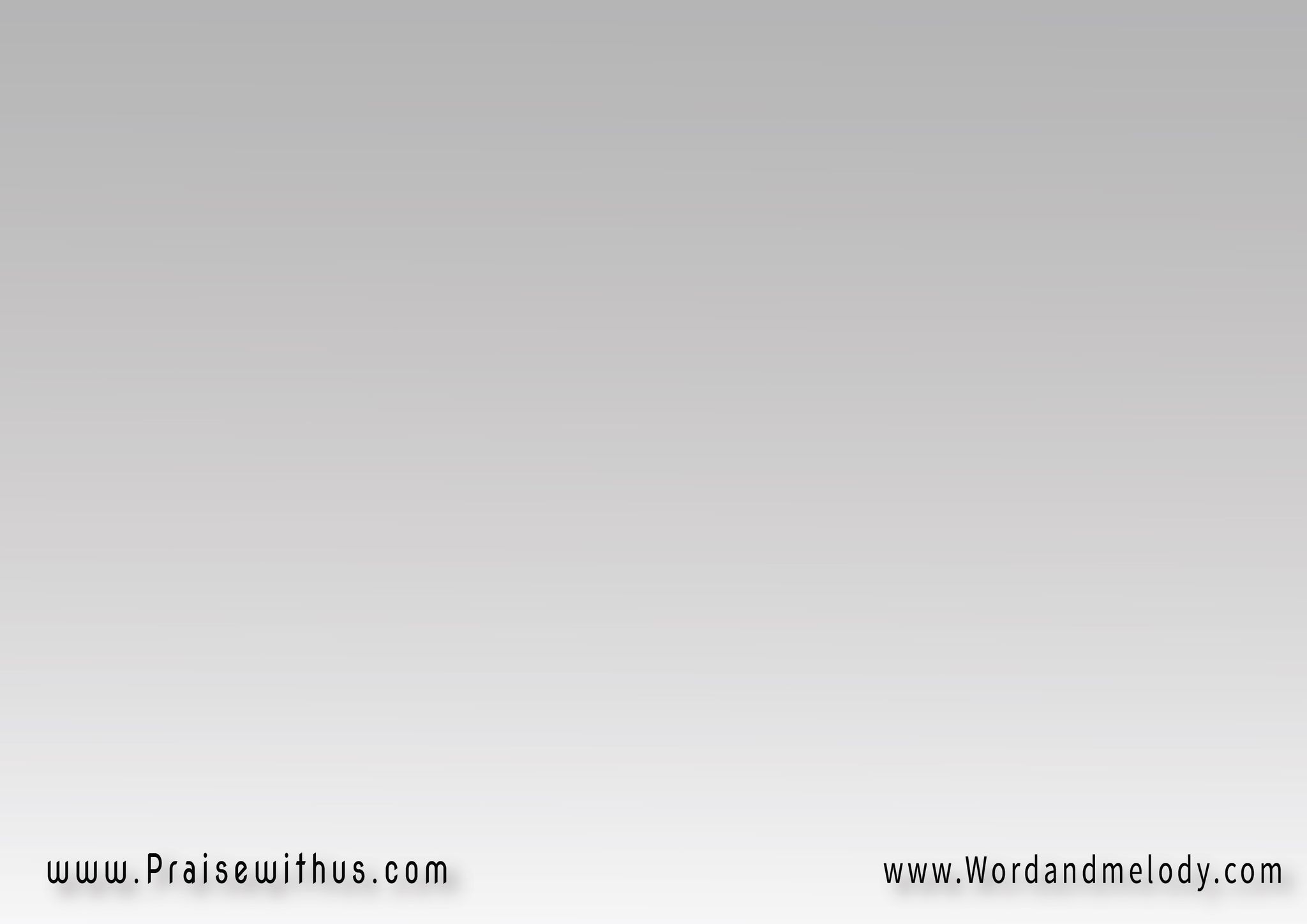 1-
كم يَحلو لي أن أشهَدَ عَنكَكم يَحلـــو لي أن أدنــــوَ مِنكَكم يَحلـــــو لي حُبُّكَ سَيِّـــديفَلَذَّتــــي في اِقتِرَابــــي مِنكَ
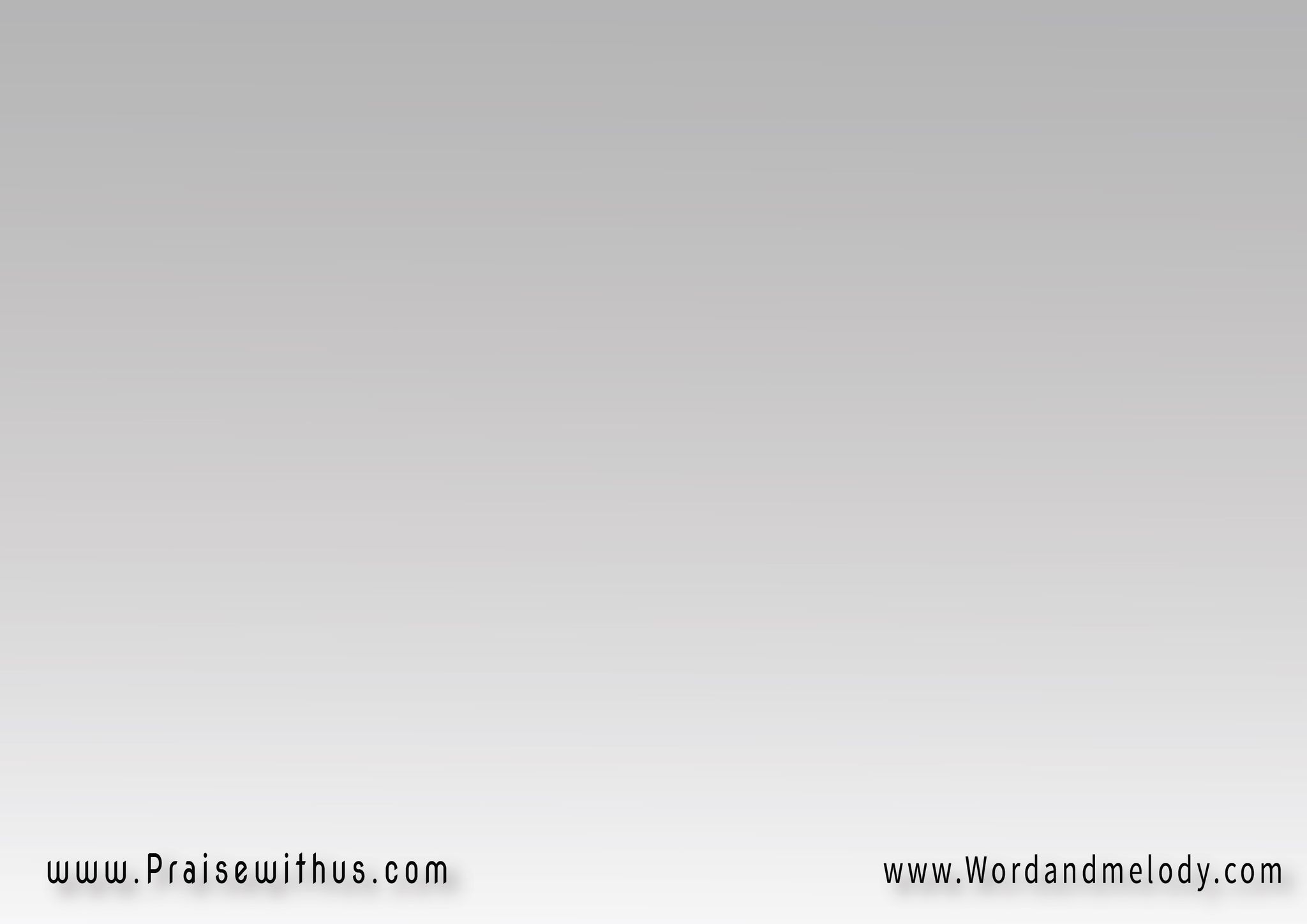 ق: أُحِبُّكَ أُحِبُّكَ
ما أروَعَك لِنَفسِيَأنا لَكَ وَلن أكونَ
لغَيْرِكَ يا يَسوع
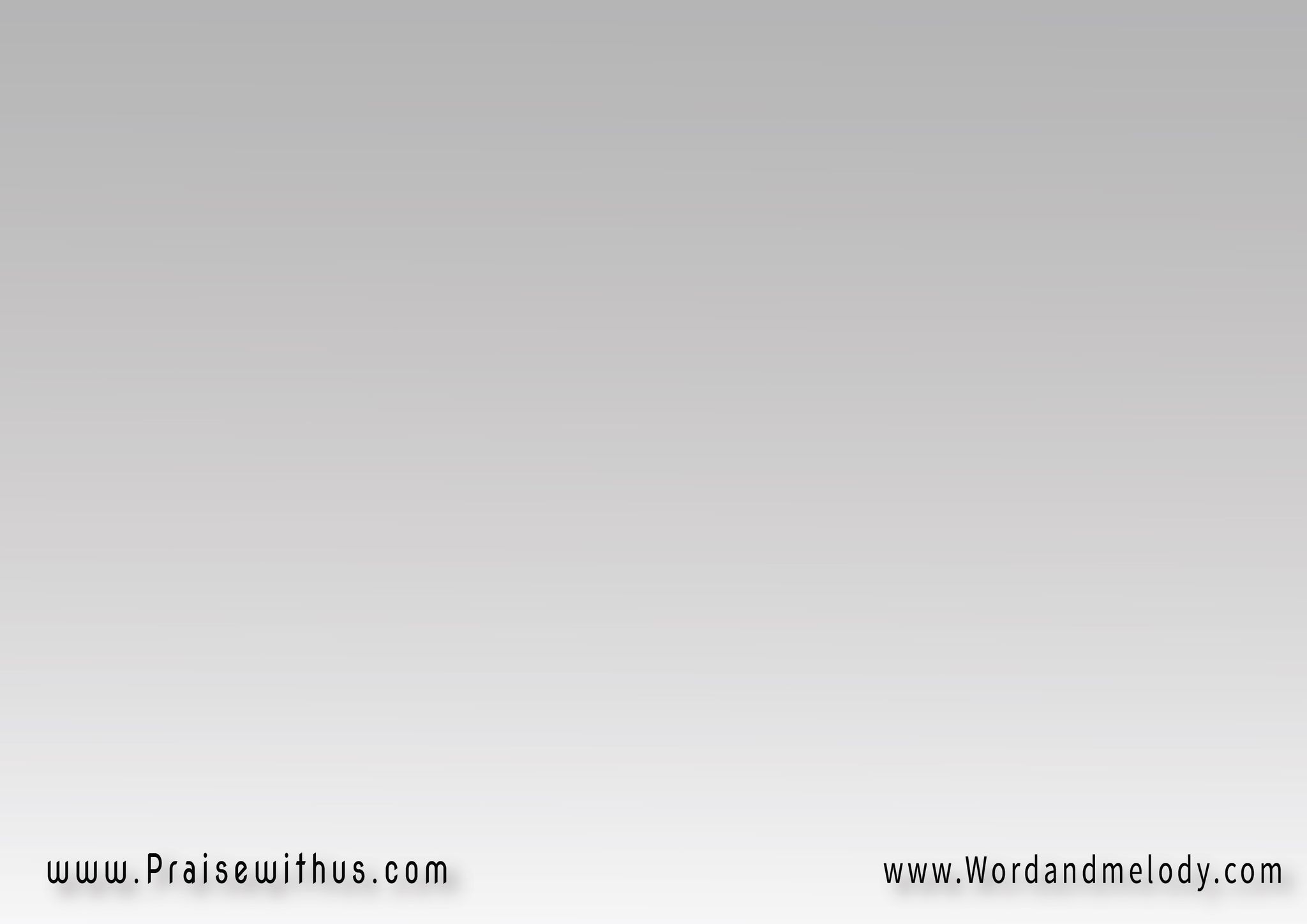 2-
نفسي اِشتَهَت في ظِلِّكَ الجُلوسمِنكَ اِرتَوَت بالحُـــــبِّ يا قُــــدُّوسنفســــــي تَذوبُ عِندَ سَمَـــاعِهــــاأيَّ حَديثٍ عَنْــــكَ بَيْنَ النُّفُــــوس
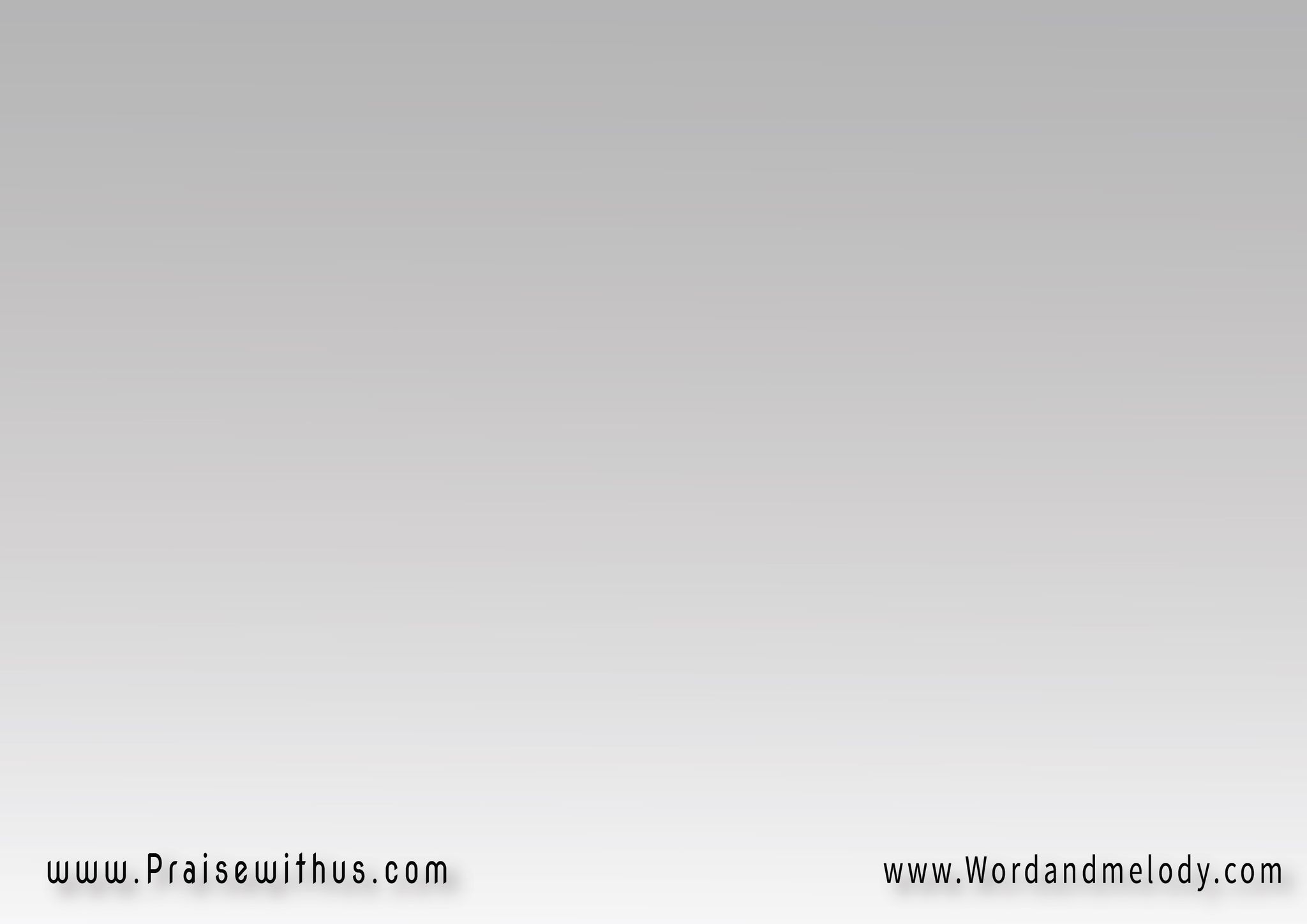 ق: أُحِبُّكَ أُحِبُّكَ
ما أروَعَك لِنَفسِيَأنا لَكَ وَلن أكونَ
لغَيْرِكَ يا يَسوع
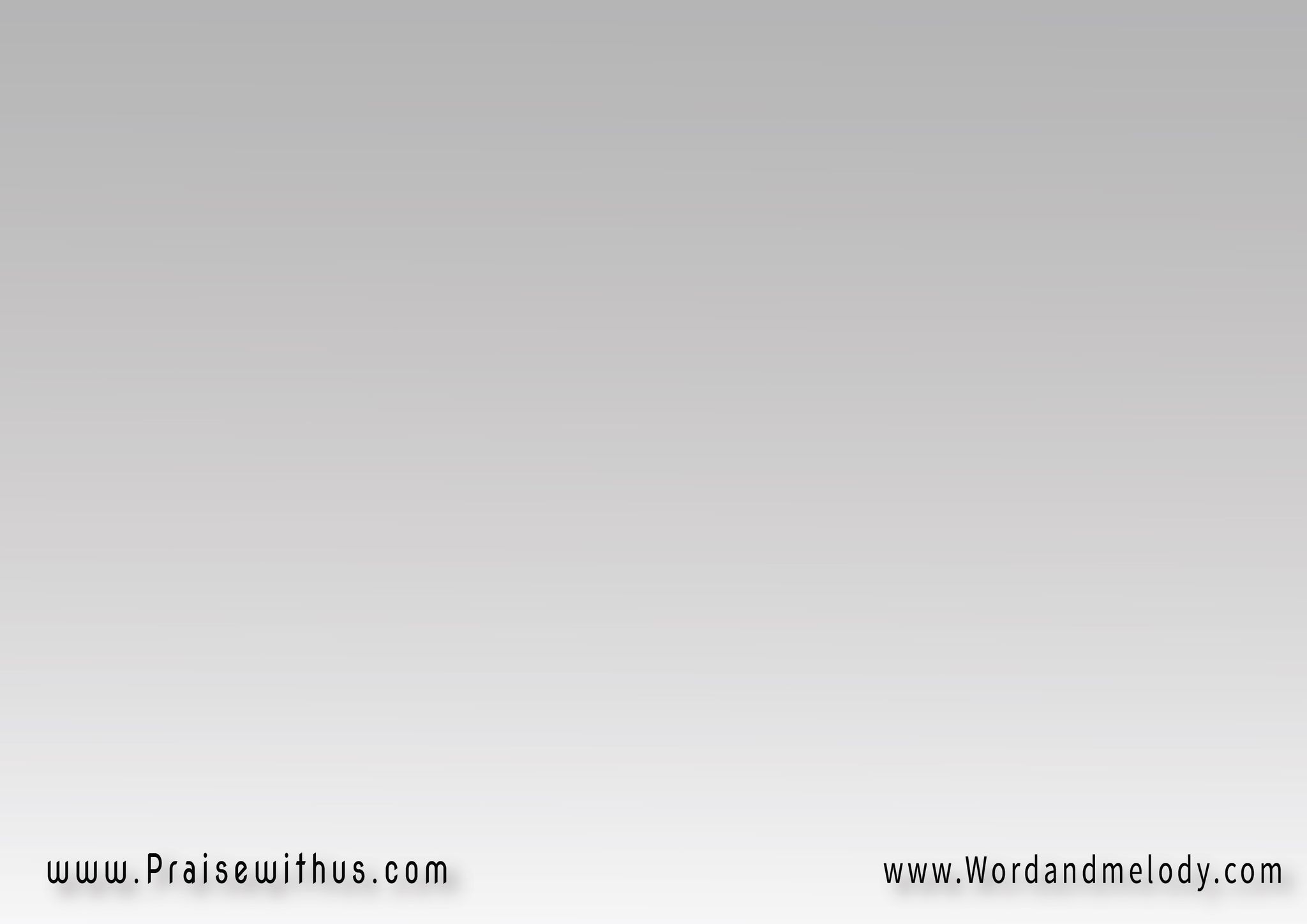 3-
أنتَ ليَ أغلى مِنَ الكنوزوَأشهَــى مِنَ الذَّهَبِ الوَفيرلِذا لِحِضنِكَ نفسِــــــي تَلوذوَقلبــــي حَيْثُ خُطاكَ يَسير
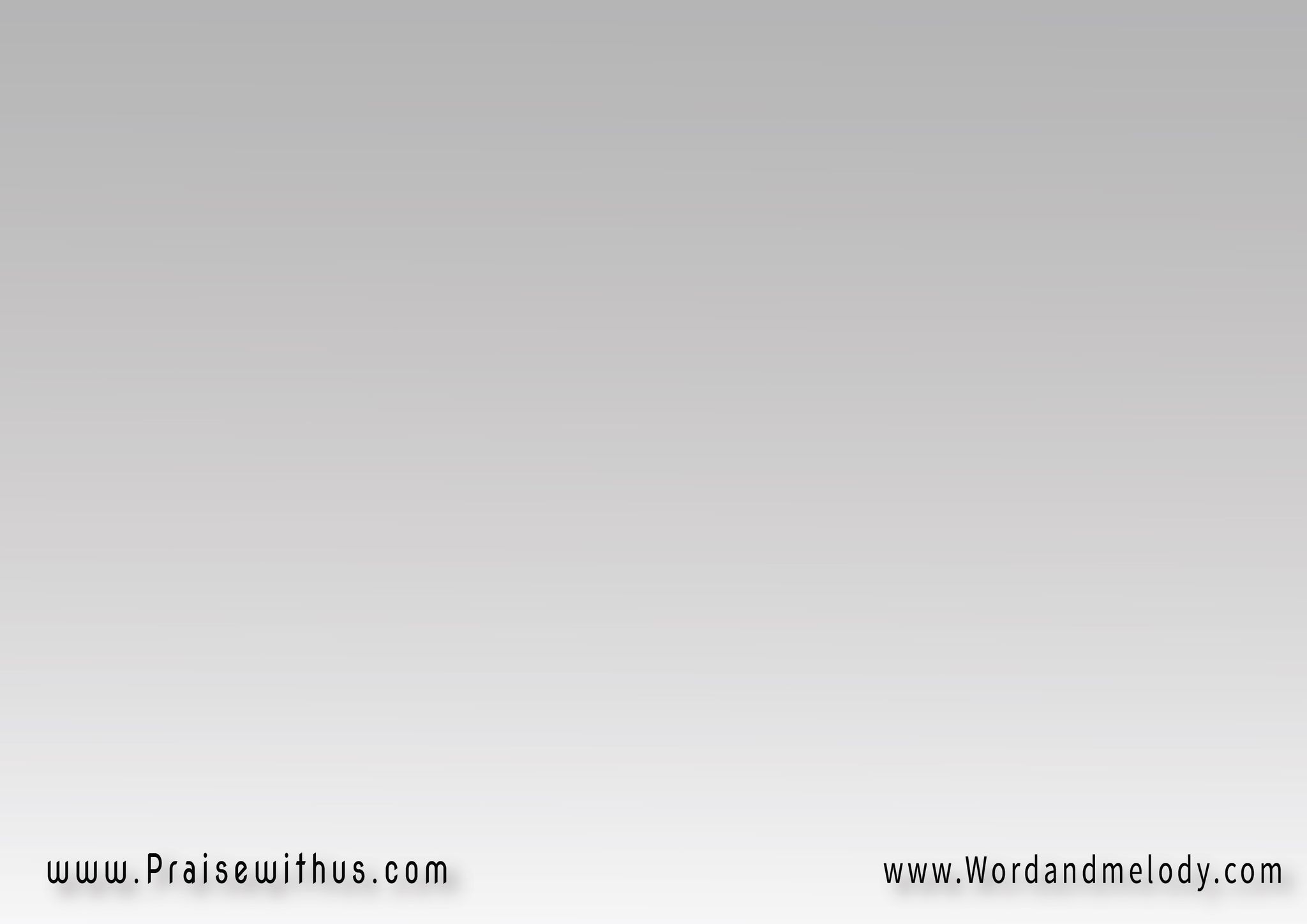 ق: أُحِبُّكَ أُحِبُّكَ
ما أروَعَك لِنَفسِيَأنا لَكَ وَلن أكونَ
لغَيْرِكَ يا يَسوع
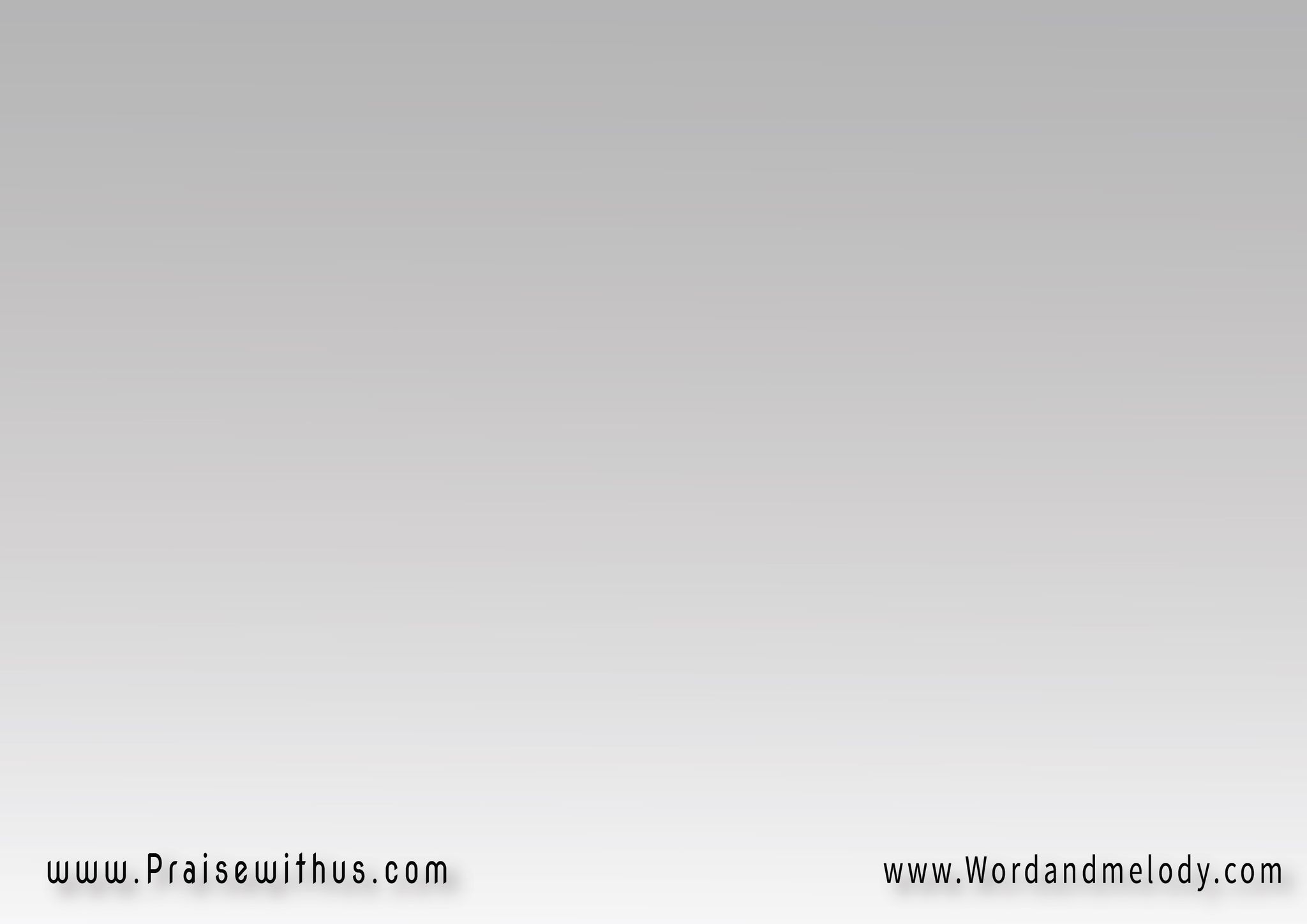 4-
ماذا أرُدُّ لَكَ يا سَيِّدِيأمَــــامَ كَثرَةِ إحسَــانِكَأُخبـِرُ عَن حَقِّـكَ بفَمِيوَعَن صَلاحِكَ وَحَنانِكَ
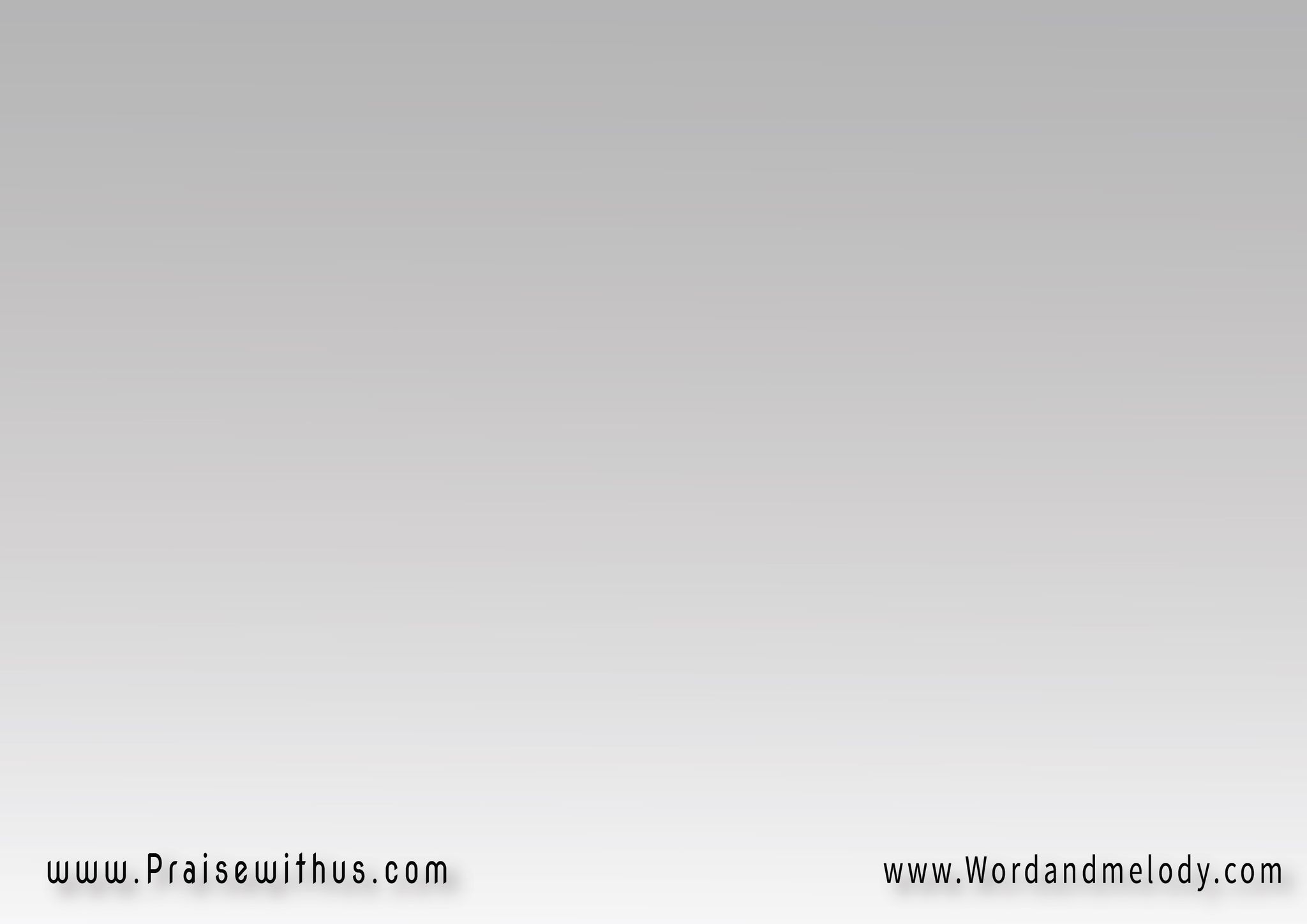 ق: أُحِبُّكَ أُحِبُّكَ
ما أروَعَك لِنَفسِيَأنا لَكَ وَلن أكونَ
لغَيْرِكَ يا يَسوع
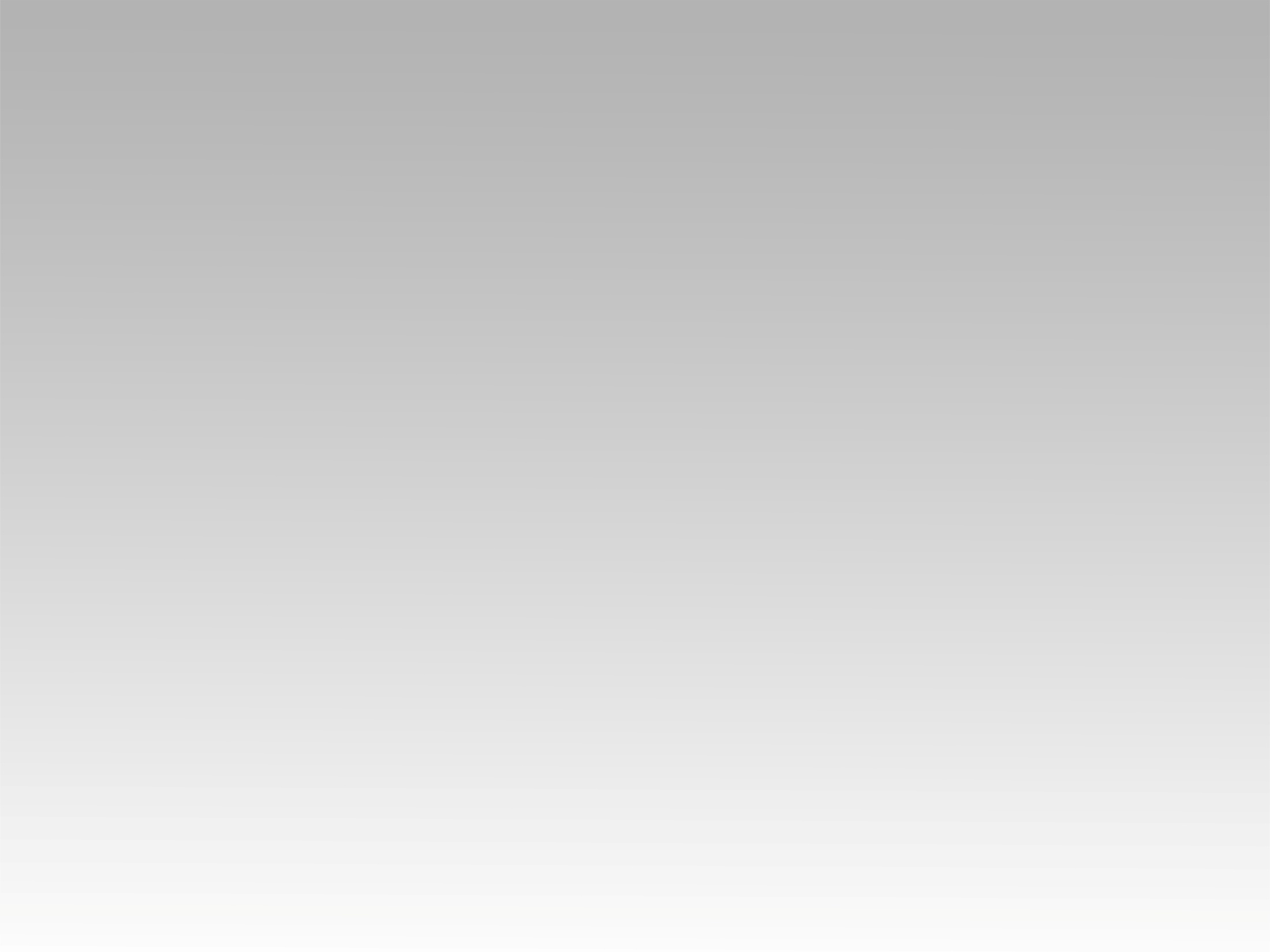 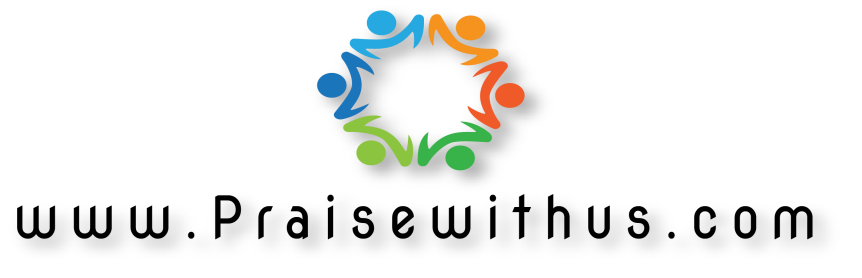